Взаимодействие обучающихся с исполнительными органами государственной власти с целью решения проблем местного социума
Встреча с инспектором ГИБДД
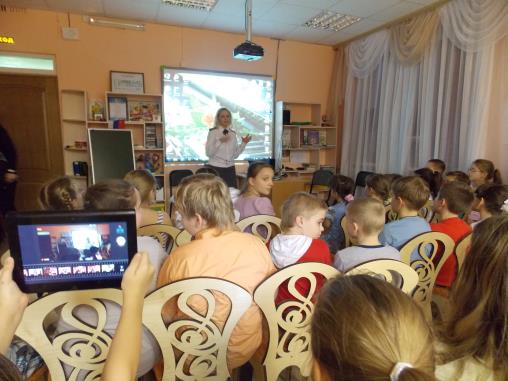 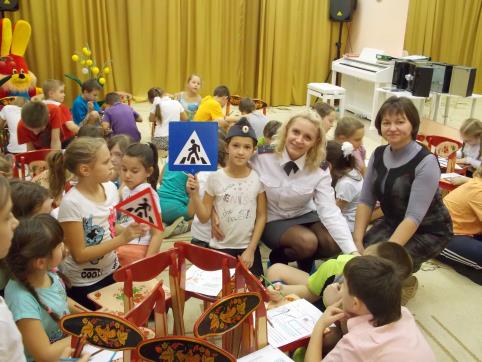 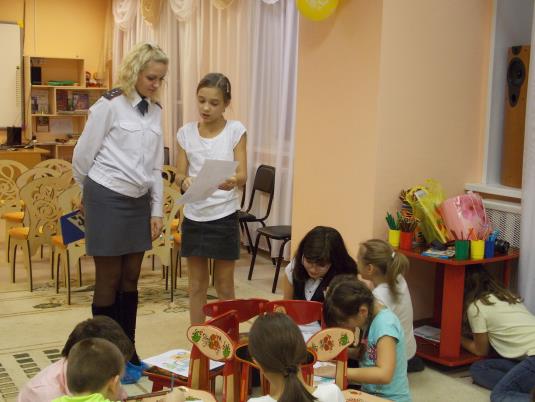 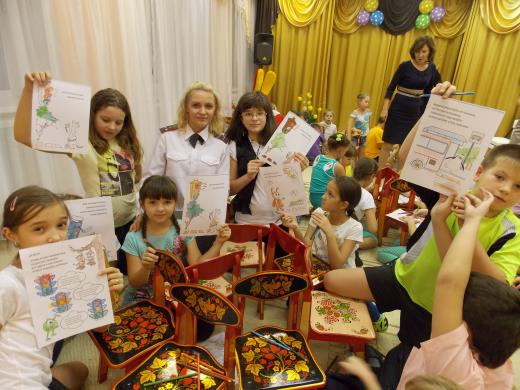 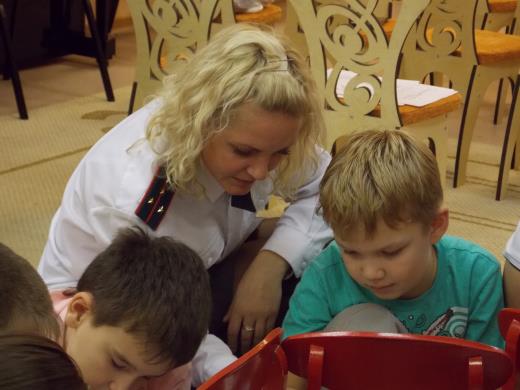 Экскурсия в ГИБДД
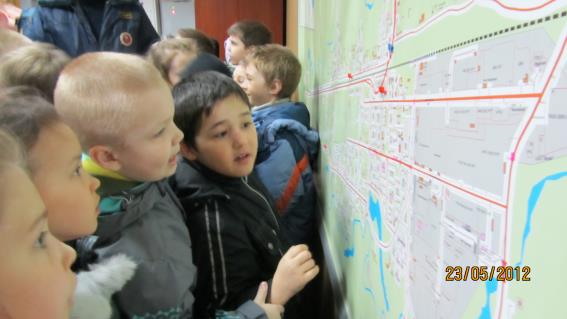 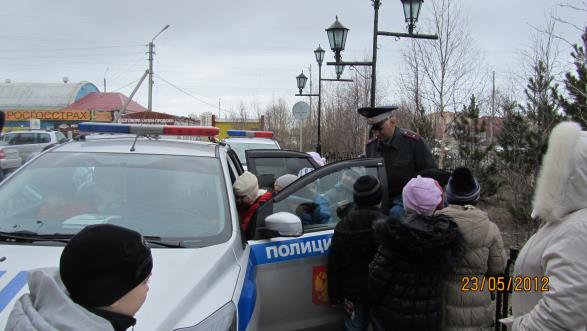 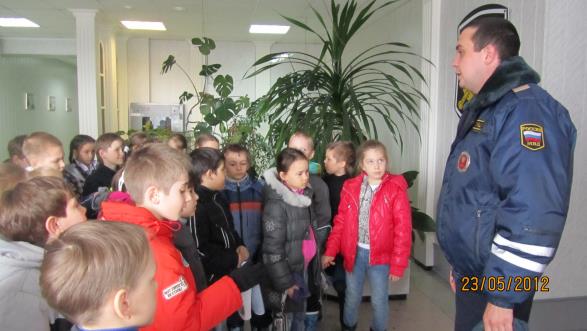 Экскурсия в пожарную часть
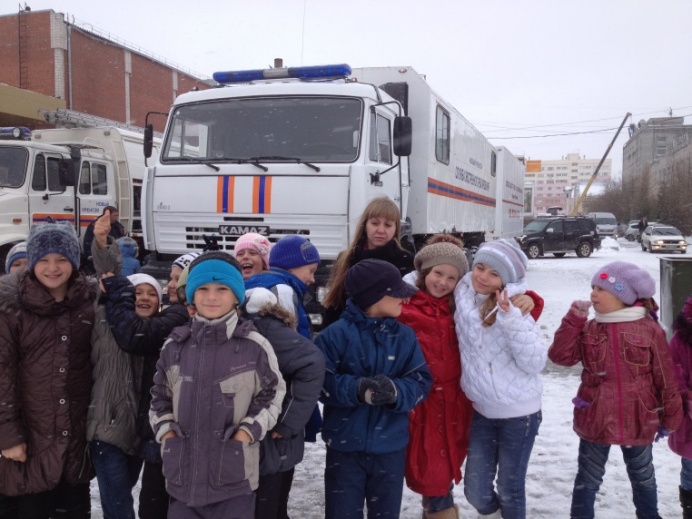 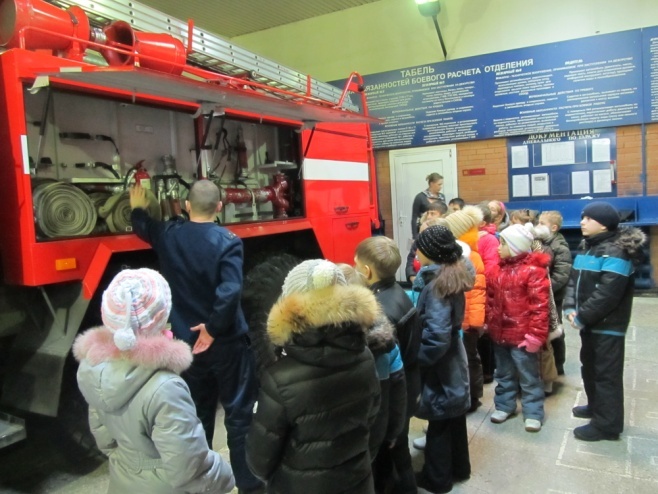 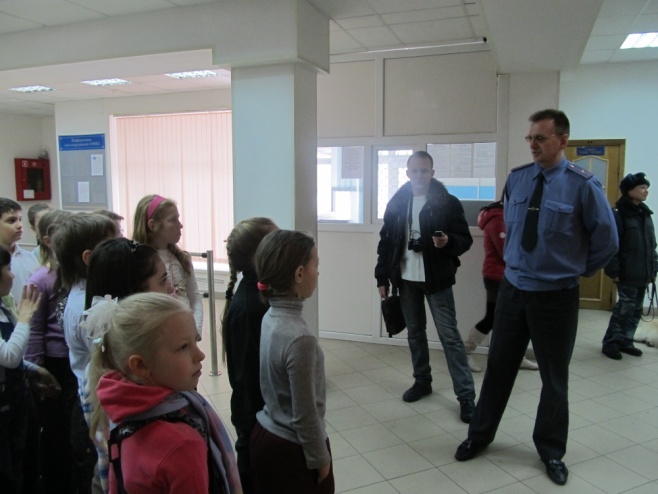 III Городской конкурс буклетов и листовок по профилактике дорожного движения «Мы за безопасность на дорогах!»
Всероссийский конкурс плакатов «Правила дорожные знать каждому положено!»
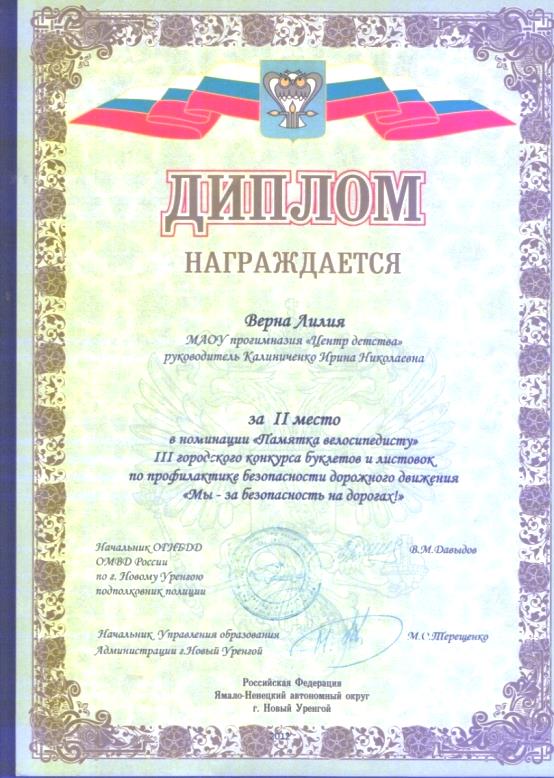 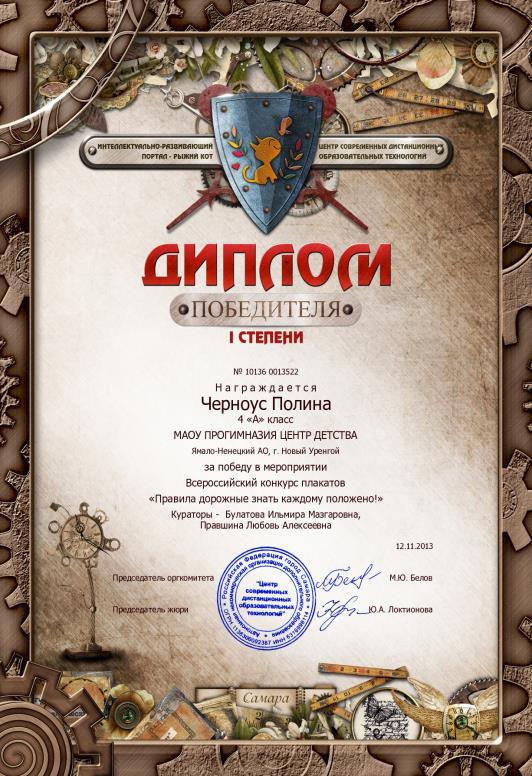 Всероссийская игра - конкурс по ОБЖ «Спасатели – 2012»
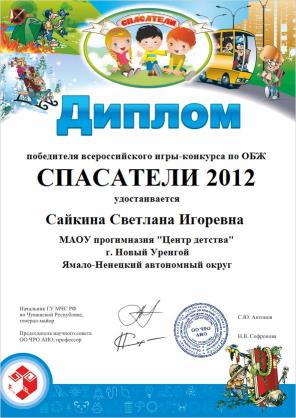 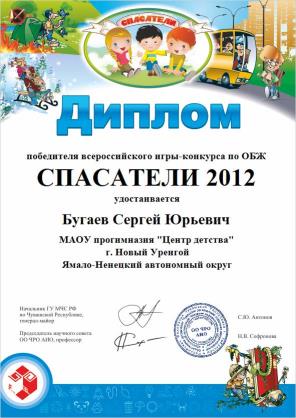 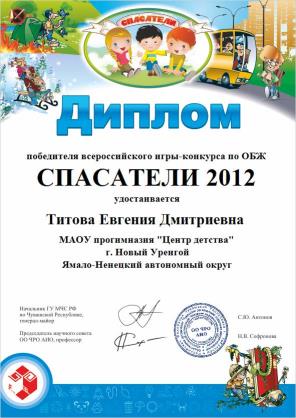 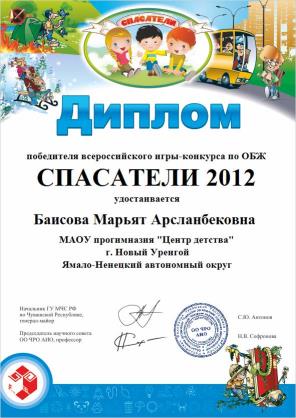 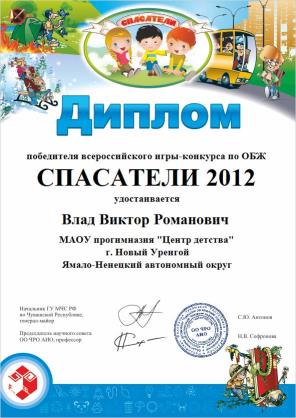 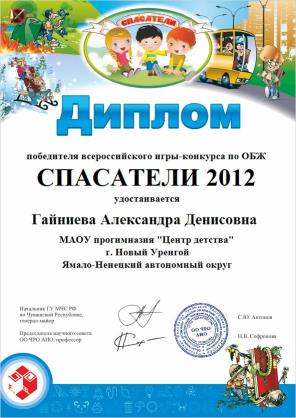 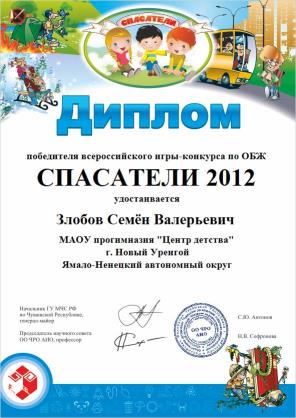 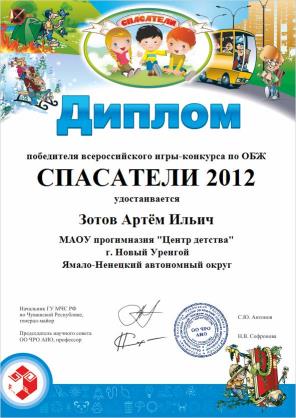 Всероссийская игра - конкурс по ОБЖ «Спасатели – 2013»
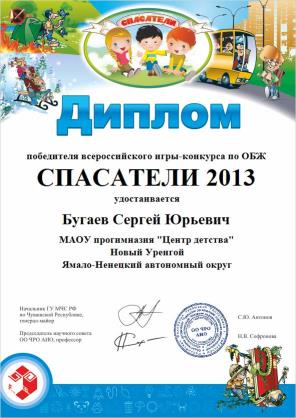 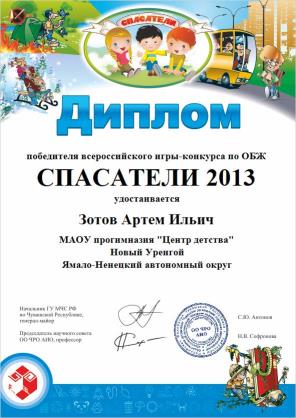 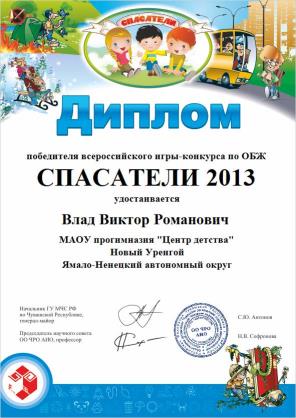 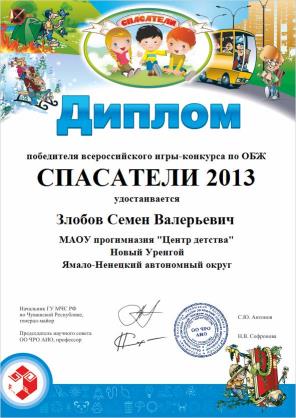 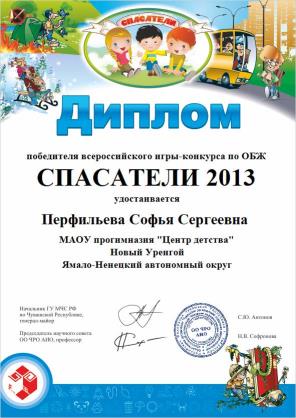 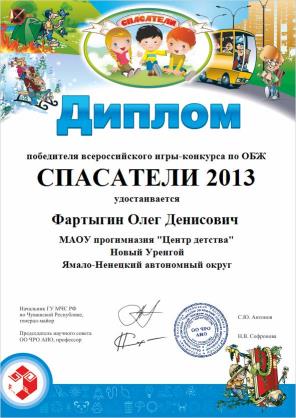 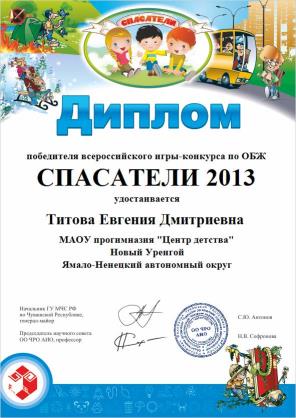 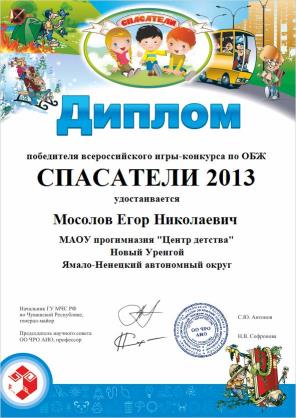 Всероссийская дистанционная олимпиада «Азбука безопасной зимы»
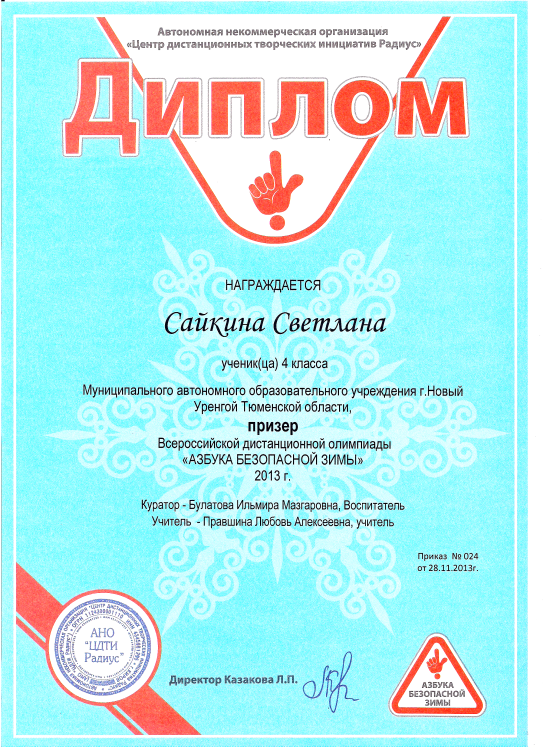 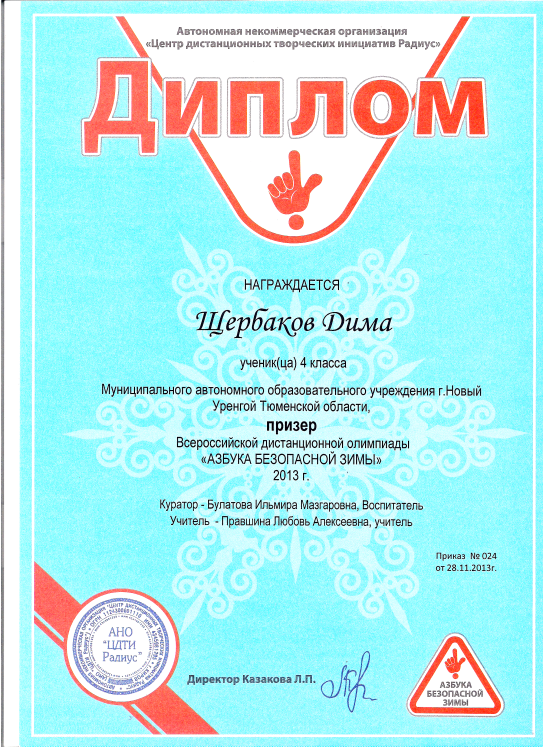 Городской конкурс «Боевой листок»
Городской конкурс детских творческих работ «Сохраним свой дом от огня»
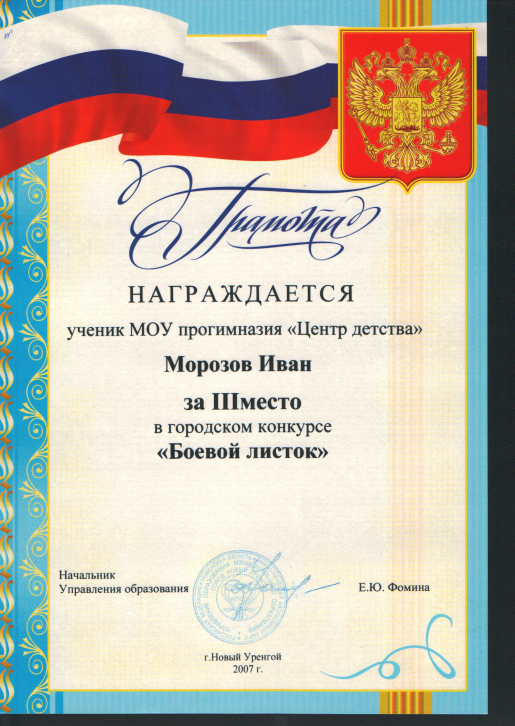 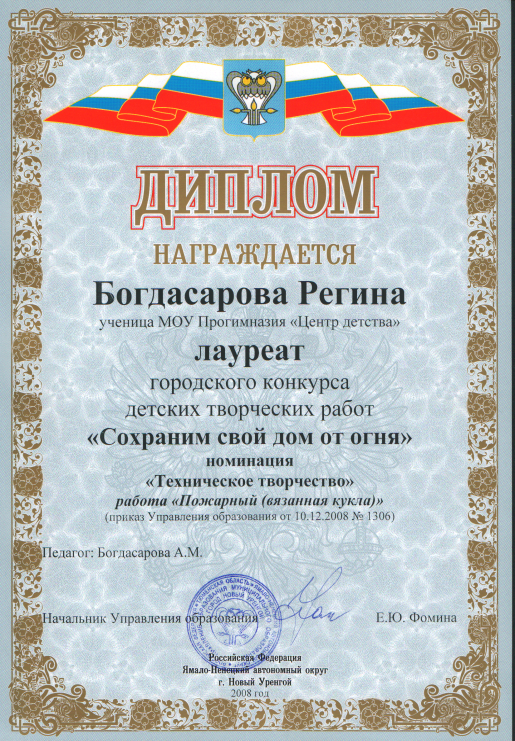 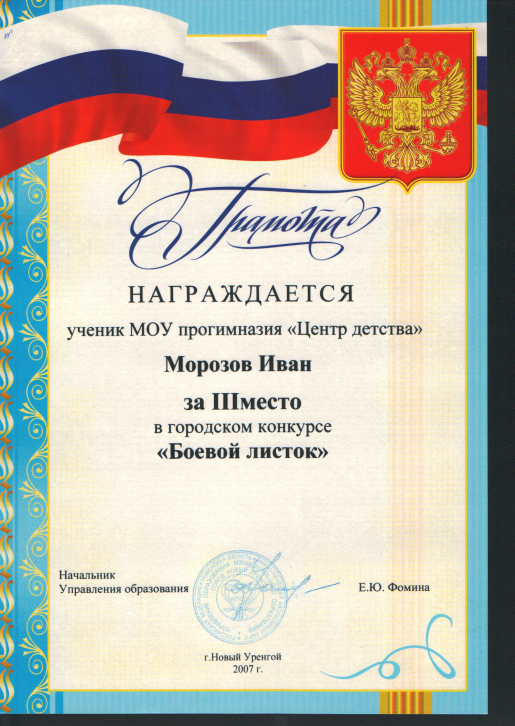 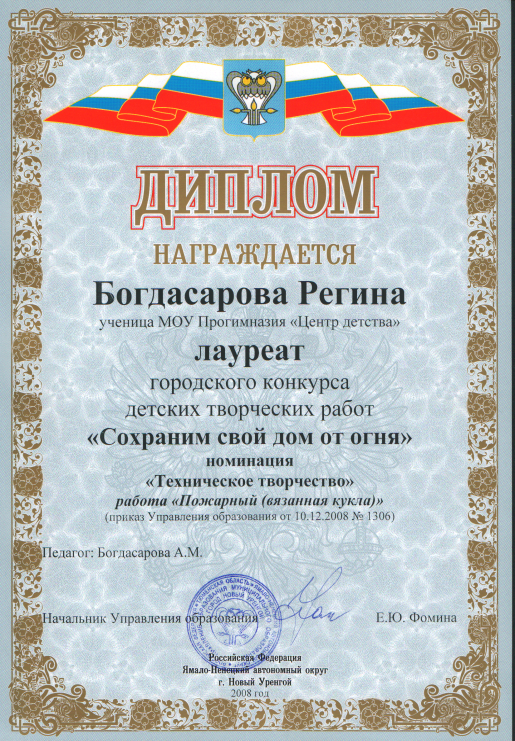 Городской конкурс  детских творческих работ «Выборы глазами детей»
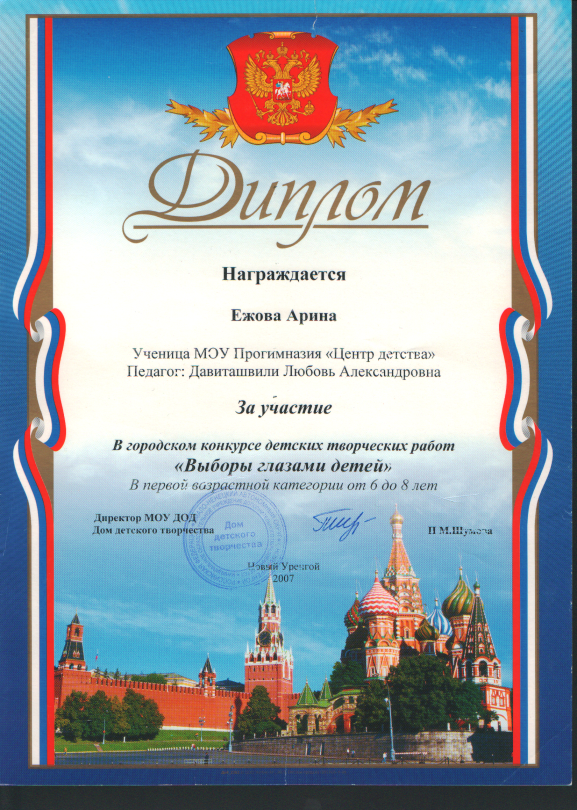 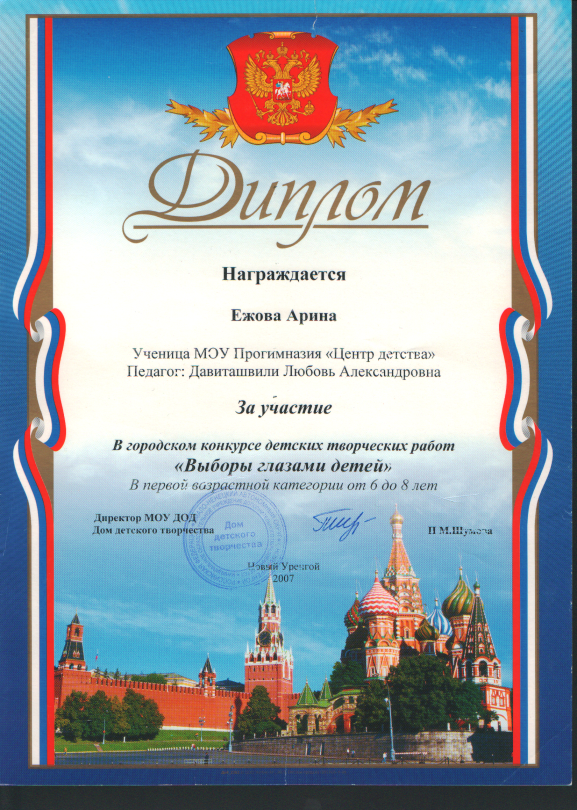